Hardware
Ordne die Begriffe den Bildern zu!

Verschiebe die Textfelder an die richtigen Stellen!
Hardware
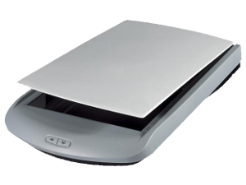 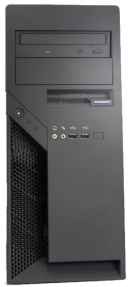 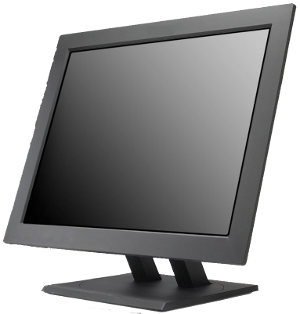 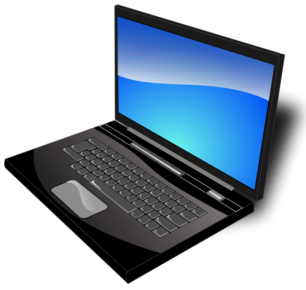 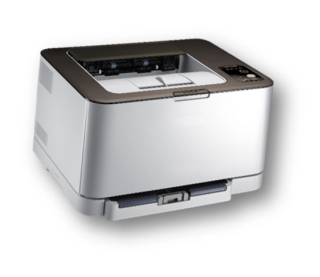 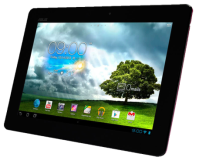 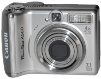 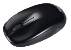 Computertypen und Mobilgeräte
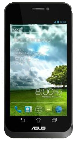 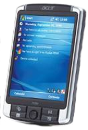 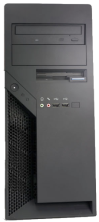 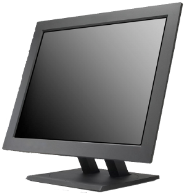 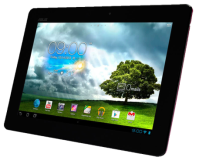 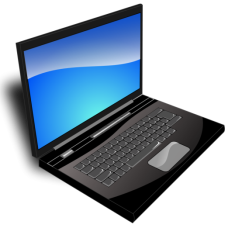 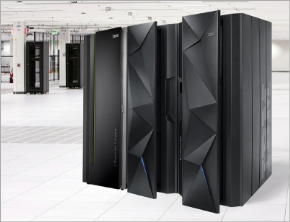 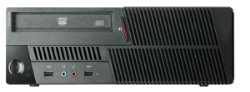 Tablet PC
mit Touchscreen
Mainframe / Großrechner 
werden für große Firmen, Versicherungen, Banken und öffentliche Verwaltung eingesetzt.
PDA: Personal Digital Assistent,abgelöst durch Smartphones und Tablets.
© IBM
PC - Personal ComputerTower
Notebook / Laptop
mit Touchpad und eventuell Touchscreen
Smartphone
mit Touchscreen
PC - Personal ComputerDesktop Gehäuse
Eingabegeräte
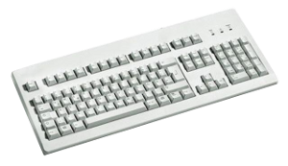 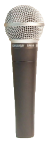 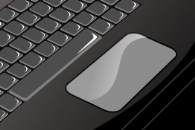 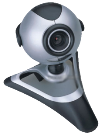 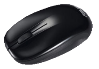 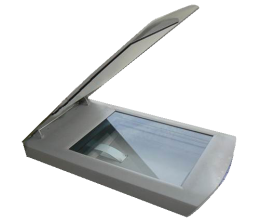 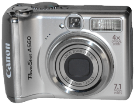 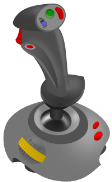 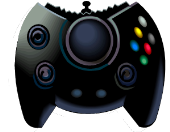 Webcam
Touchpad
Tastatur
Maus
Digitalkamera
Scanner
Mikrofon
Gamepad
Joystick
4
Ausgabegeräte
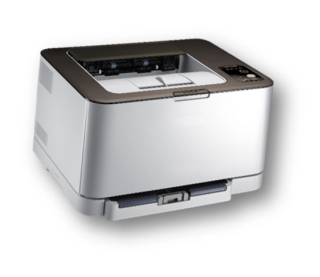 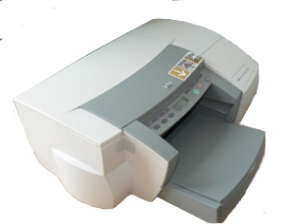 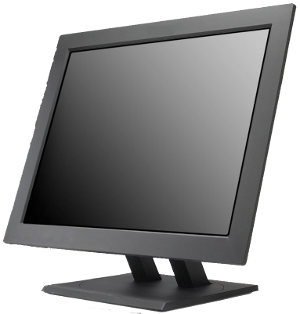 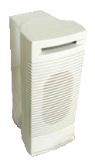 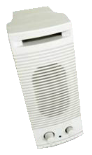 Tintenstrahldrucker
Monitor
Laserdrucker
Lautsprecher
5
Schnittstellenverbinden Computer mit Peripheriegeräten!
USB-Schnittstelle:für Drucker, Scanner, …
Netzwerk-Schnittstelle100 Mbit/s oder  schneller: 1 Gbit/s
PS2-Schnittstellefür Tastatur (veraltet)
VGA-Schnittstellefür Monitore (veraltet)
Audio Anschlüsse für Mikrofone, Kopfhörer
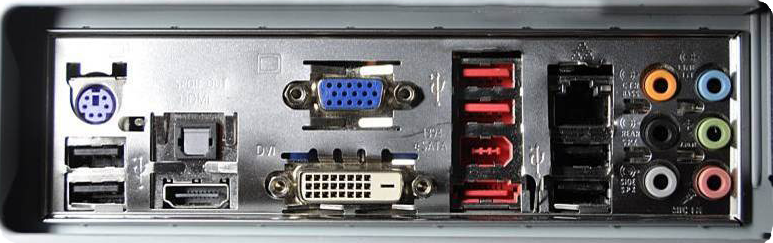 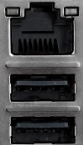 HDMI-Schnittstelle für Monitore: überträgt Video- und Audiosignale
DVI-Schnittstellefür Monitore
SATA-Schnittstellefür externe Festplatten…
[Speaker Notes: Ziehe die Linien, die von der Legende weggehen zu den entsprechenden Anschlüssen!]
Computer / Zentraleinheit
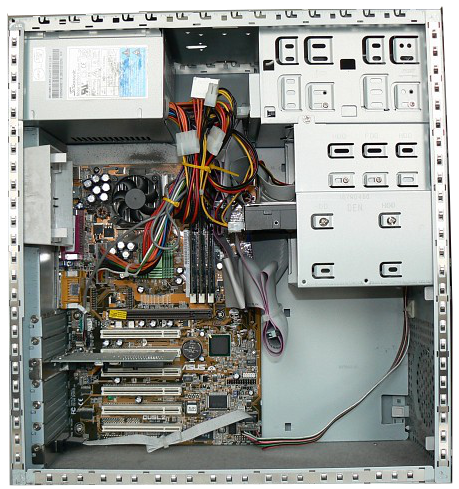 Prozessormit Lüfter und Kühler
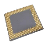 CD, DVD-Laufwerk
Steckkartenplätze
Datenkabel
Netzteil
RAM
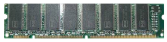 Festplatte
7
Hauptplatine / Mainboard / Motherboard
Steckplätze für Arbeitsspeicher RAM
Prozessor - Steckplatz
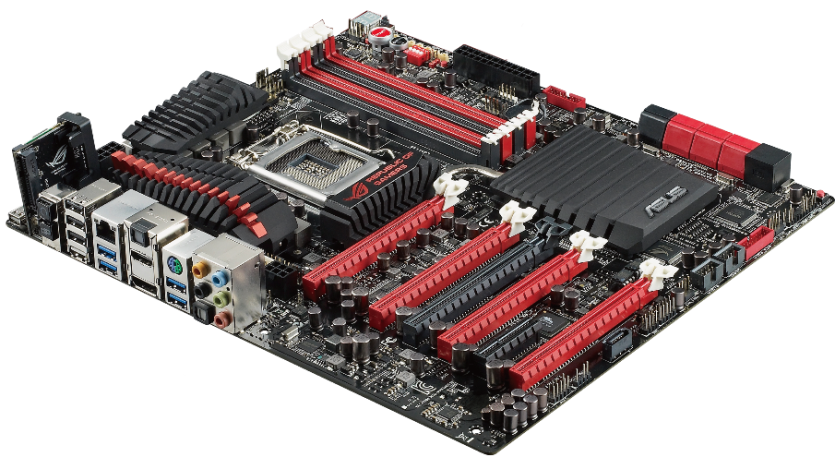 Schnittstellen (USB, Video…)
Steckplätze z.B. Grafikkarte
8
Prozessor (CPU)‏
Die Rechengeschwindigkeit ist von der Taktfrequenz abhängig! 
Die Taktfrequenz wird in Gigahertz (Ghz) angegeben
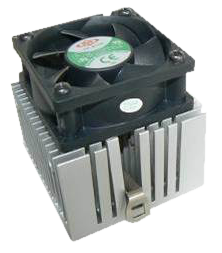 CPUCentral Processing Unit
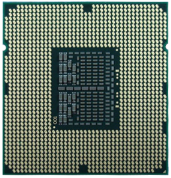 Prozessorkühler mit Ventilator
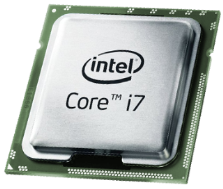 9
Hauptspeicher – RAM Arbeitsspeicher
Random Access Memory
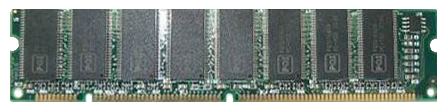 Der Hauptspeicher wird in Gigabyte angegeben – aktuell: ab 4 GB
Auf RAM können Daten gelesen und gespeichert werden.
Wird die Stromversorgung unterbrochen, geht der Inhalt des Hauptspeichers verloren!
10
Festplatte
Metallscheiben mit magnetischer Beschichtung
Lesekopf
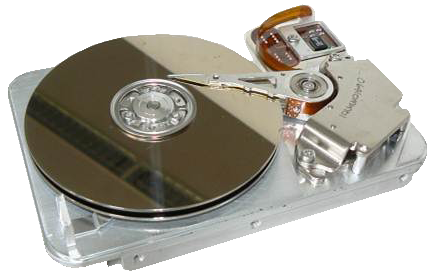 11
CD/DVD/Blue-ray‏
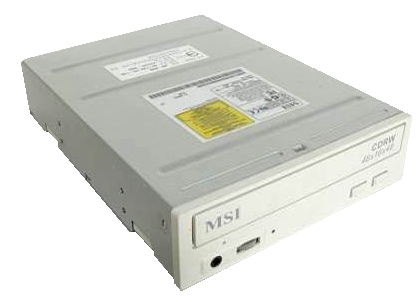 CD-R: kann einmal beschrieben werden
CD-RW kann oft beschrieben werden
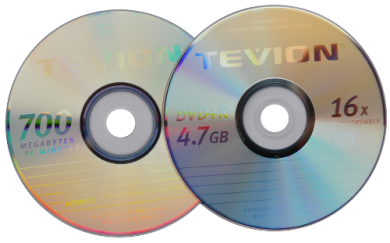 Laufwerk für optische Speichermedien
CD, DVD und Blue-ray Disks sind optische Speichermedien
12
Externe Speichermedien
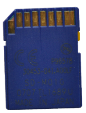 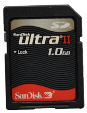 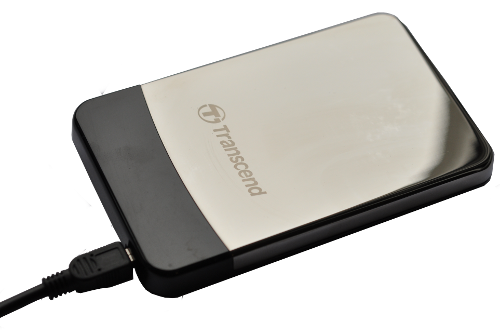 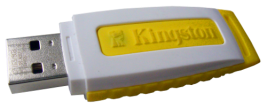 SD Speicherkarten
Externe Festplatte 2,5 Zoll
USB-Speicherstick
13
Erweiterungskarten
Zusatzkarten erweitern die Fähigkeiten des Computers!
Sie werden in die Steckplätze auf der Hauptplatine eingesetzt.
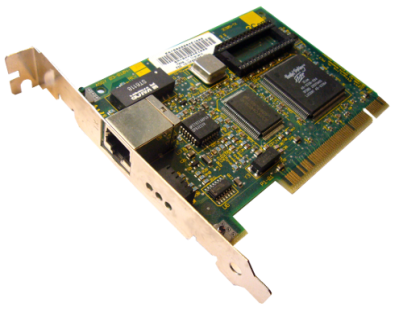 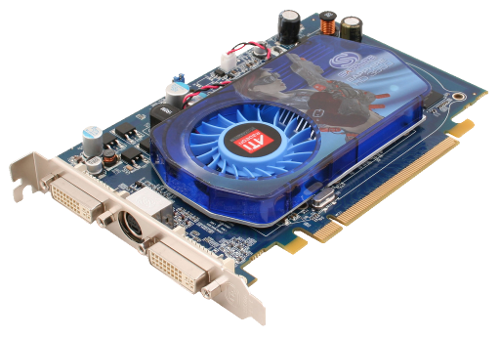 © Thiago Silva
Grafikkarte für anspruchsvolle Spiele
Netzwerkkarte
14
Netzteil
dient zur Stromversorgung des Computers
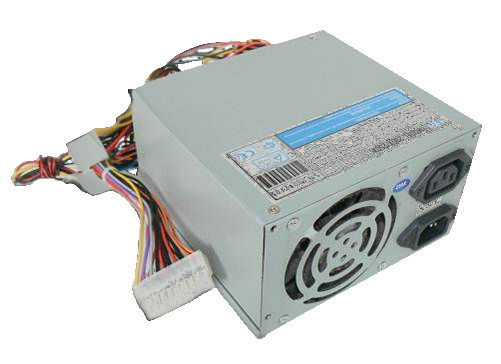 15
Zeigegeräte
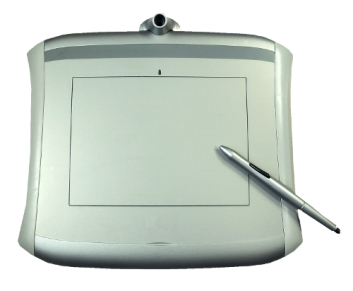 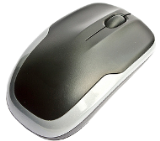 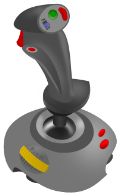 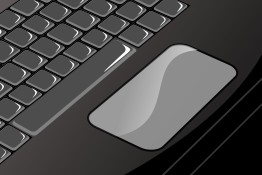 © CwmbranCam
© ペンタブレット
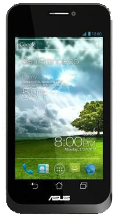 Maus
Touchscreenssind Ein- und Ausgabegeräte
Joystick
Touchpad (bei Notebooks)‏
Grafiktablett auch Digitalisiertablett, Digitizer, Pen Tablet
16
Drucker
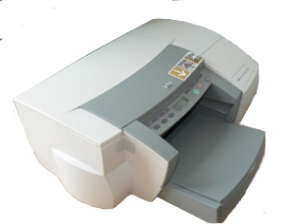 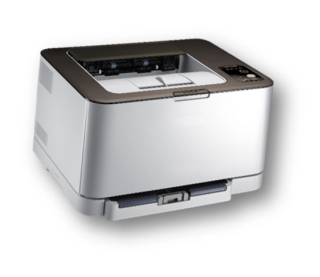 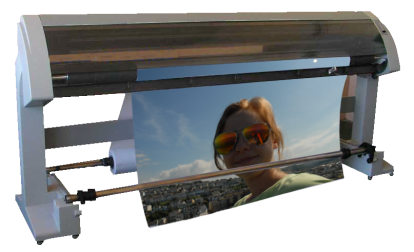 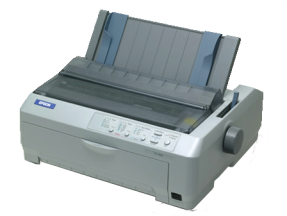 Laserdrucker‏
Plotter sind Großformatdrucker
Tintenstrahldrucker
Nadeldrucker (veraltet)‏
17
Scanner
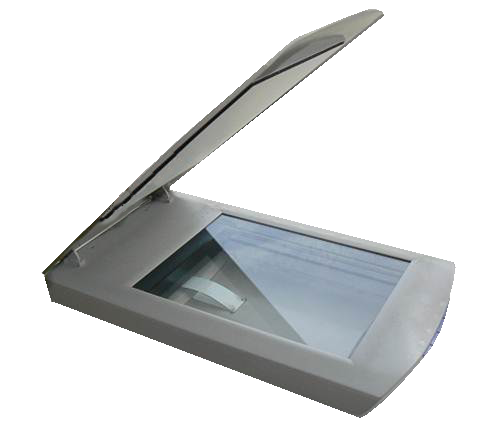 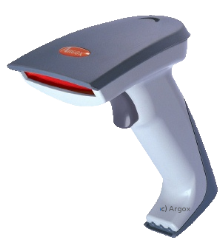 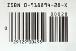 Barcodescanner für das Lesen von Barcodes
Scannerdigitalisieren Dokumente und Bilder
18
Tastatur
zur Eingabe von Zeichen
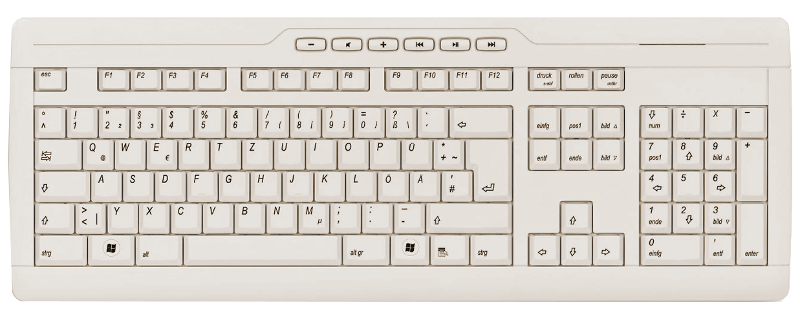 19
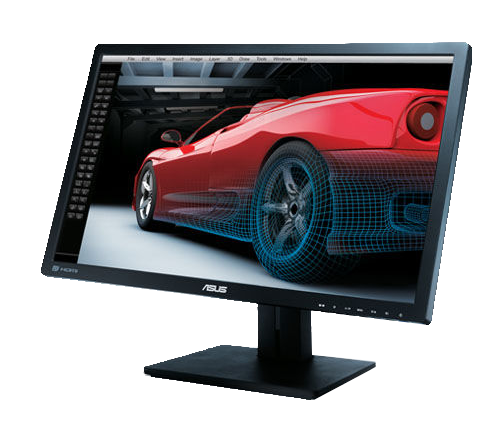 Monitor
Flachbildschirm
20
Server und Clients
Fileserver
Printserver
Mailserver
Webserver
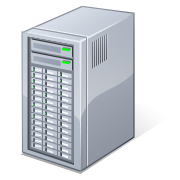 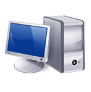 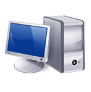 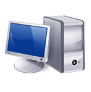 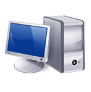 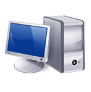 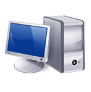 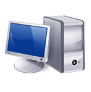 Clients
Speichergrößen
Die kleinste Speichereinheit ist 1 Bit.      8 Bit ergeben 1 Byte (= 1 Zeichen)
=220 Byte
=1024 Byte
1024 Zeichen
1024 Kilobyte
Ca. 1 Mill. Zeichen
Ca. 1 Mrd. Zeichen
Ca. 1 Bill. Zeichen
1024 Megabyte
1024 Gigabyte
=230 Byte
=210 Byte
=240 Byte
Was passt darauf?
Mehrere GB
Ca. 700 MB
Bis ca. 8 GB
Einige 100 GB bis mehrere TB (Terabyte)
Wie viel Platz braucht ...
Bis einige Megabyte
50 KB
Bis einige Megabyte
Je nach Anzahl der Bilder: mehrere Megabyte
Je nach Komprimierung und Länge: Einige Megabyte bis mehrere Gigabyte
24
[Speaker Notes: Verschiebe die Textfelder!]